PLANIFICACIÓN  CLASES VIRTUALESSEMANA N°31FECHA :27/10/2020
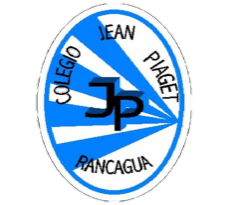 Colegio Jean Piaget
Mi escuela, un lugar para aprender y crecer en un ambiente saludable
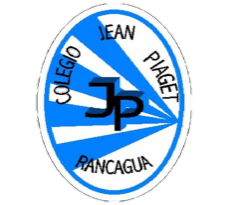 Reglas clases virtuales
Cuando inicies sesión debes mantener la cámara encendida.
Debes mantener el micrófono apagado y sólo activarlo cuando respondas a la lista, te hagan alguna pregunta o tengas alguna duda. 
Preséntate con vestimenta adecuada para la clase.
Presentarse con los materiales necesarios para la clase.
El chat es sólo para escribir alguna pregunta o duda que tengas.
No consumas alimentos mientras estés en clases
Importante:
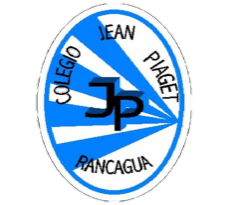 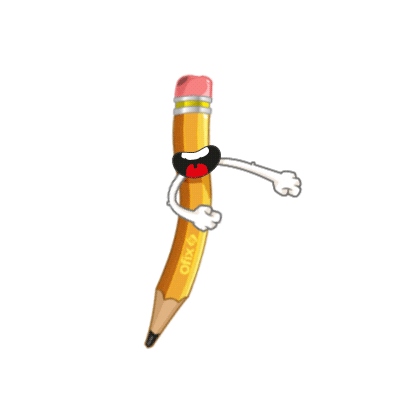 Cuándo esté la animación de un lápiz, significa que debes escribir en tu cuaderno
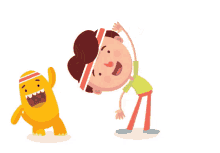 Cuándo esté esta animación, significa que debes realizar los ejercicios de la guía.
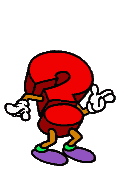 Cuándo esté esta animación de un signo de pregunta, significa que debes pensar y analizar, sin escribir en tu cuaderno. Responder de forma oral.
InicioActivación Conocimientos Previos
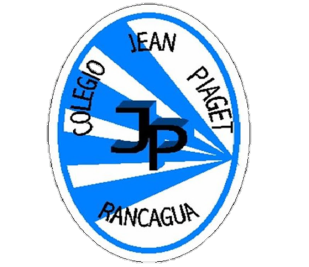 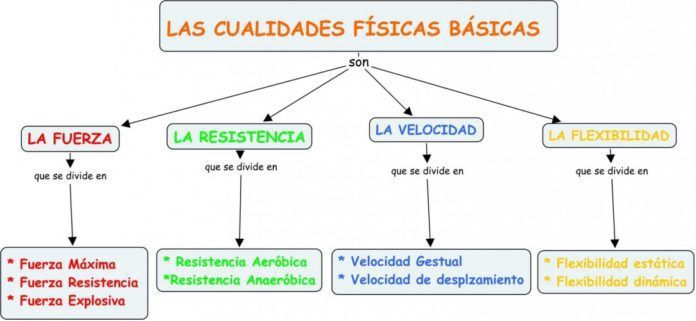 Desarrollo de la clase
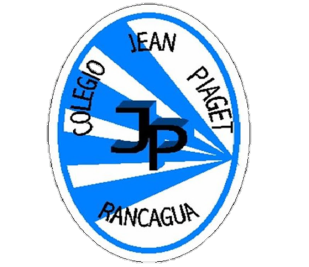 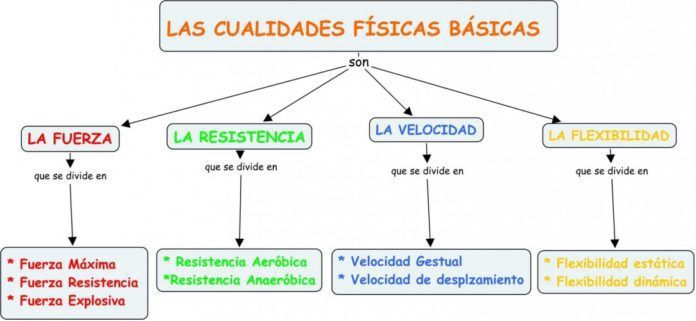 Desarrollo de la clase
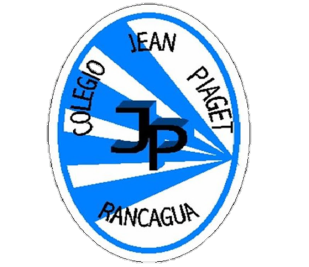 Desarrollo de la clase
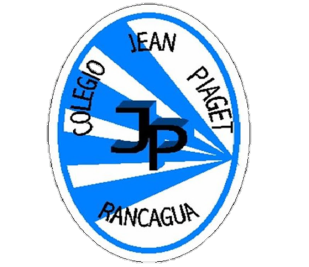 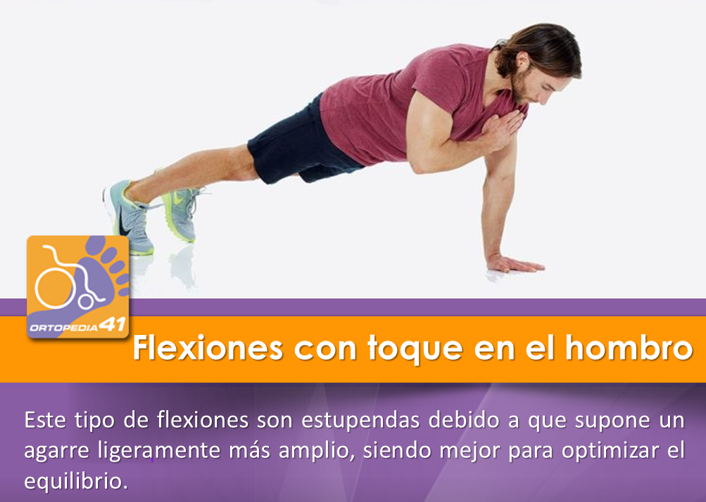 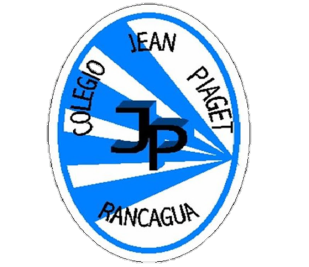 Desarrollo
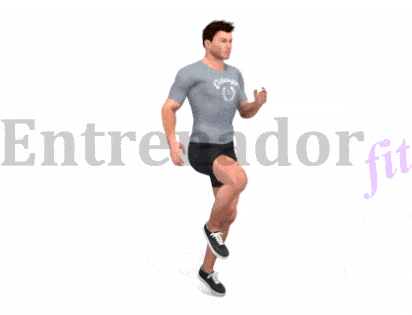 Desarrollo de la clase
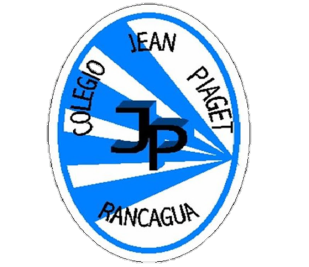 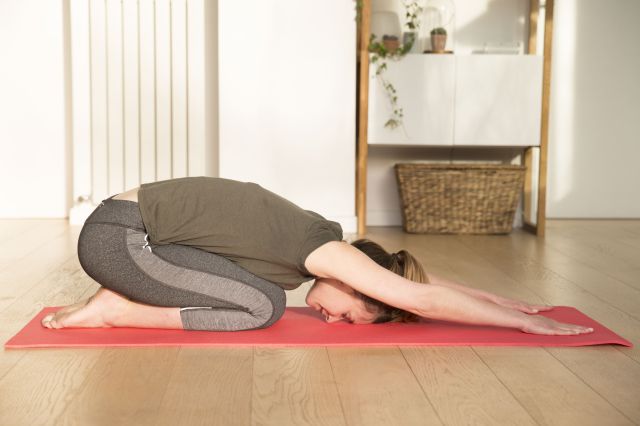 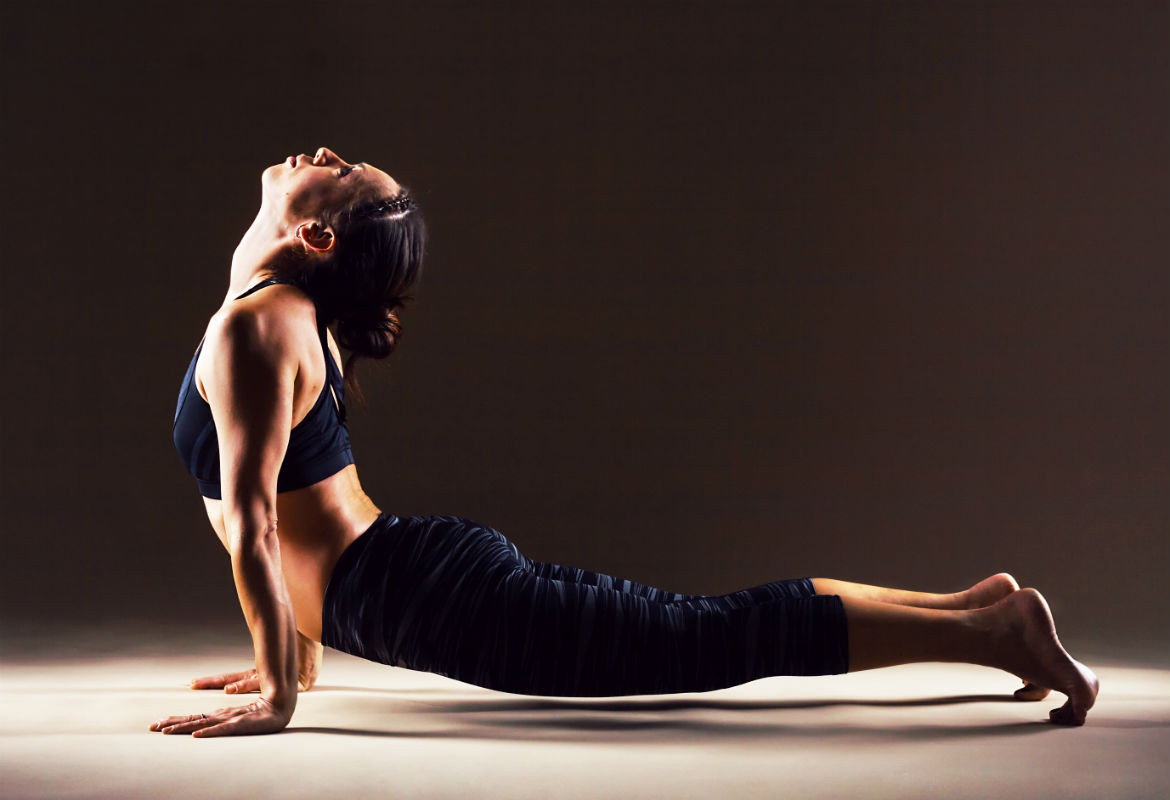 Desarrollo de la clase
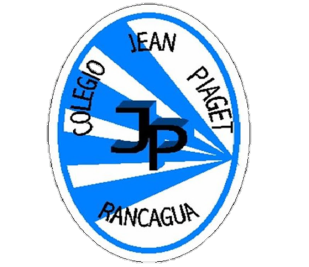 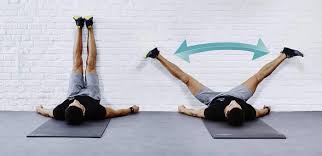 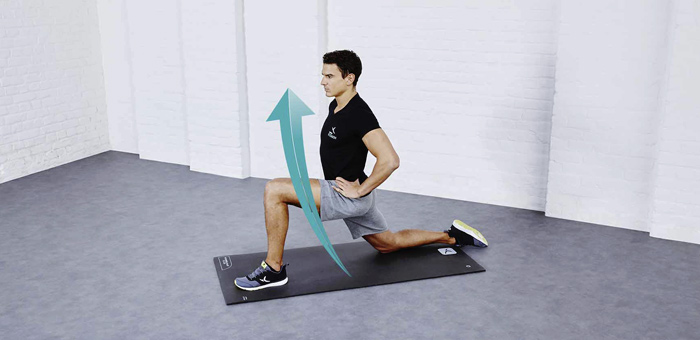 TICKET DE SALIDA 5° BÁSICO 
ASIGNATURA EDUCACIÓN FÍSICA 
SEMANA 31
CIERRE
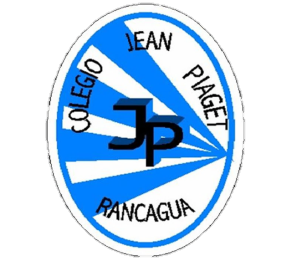 Ticket de salida online
 https://docs.google.com/forms/d/e/1FAIpQLSdCNvqYTMXnXYgB7JPopJazQEG5gJt0SOOB5-Zlp8EGUTxvvw/viewform
Enviar fotografía de este ticket de salida al: 
Correo: marcos.lucero@colegio-jeanpiaget.cl
Celular:+56964515300